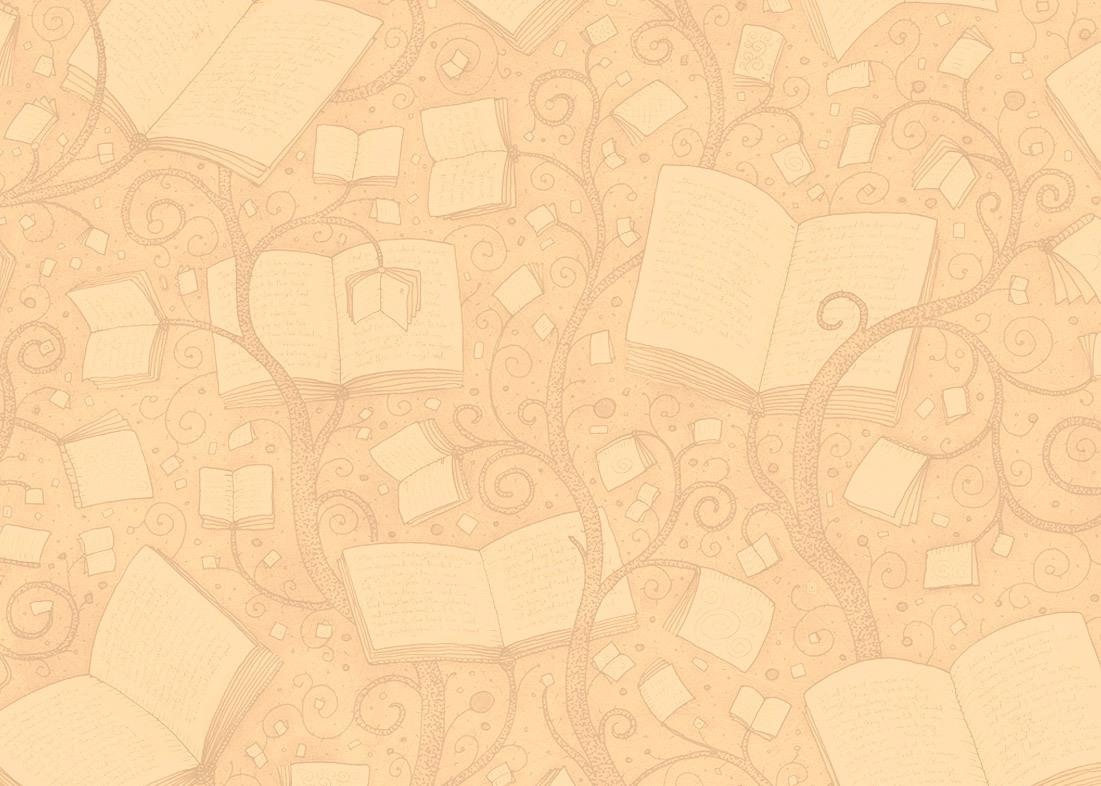 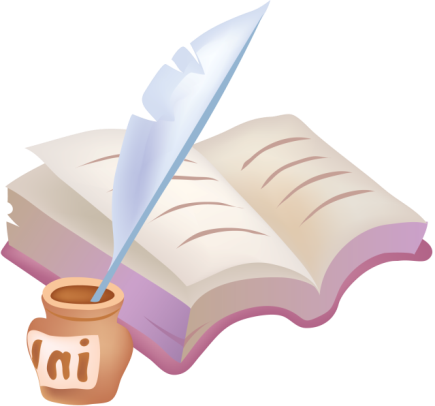 РАССКАЗЫ 
ЦЕПНОЙ СТРУКТУРЫ
развитие связной речи
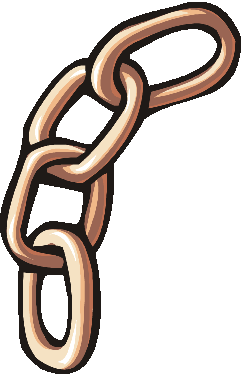 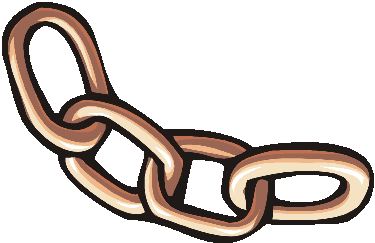 Монологическая речь (монолог) понимается как связная речь одного лица, коммуникативная цель которой  -  сообщение о каких-либо фактах, явлениях реальности (В.П. Глухов, 2004). 

Это форма речи характеризуется развернутостью, связностью, 
логичностью, обоснованностью, смысловой завершенностью, 
наличием распространенных конструкций, грамматической оформленностью.
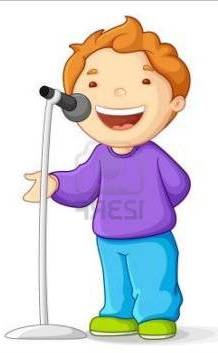 Нарушения связной речи проявляются:
в трудностях передачи причинно-следственных и временных связей; 
в нарушении последовательности и/или пропуске слов в предложении;
 в использовании однотипных простых синтаксических конструкций;
 в аграмматизмах при построении фраз.
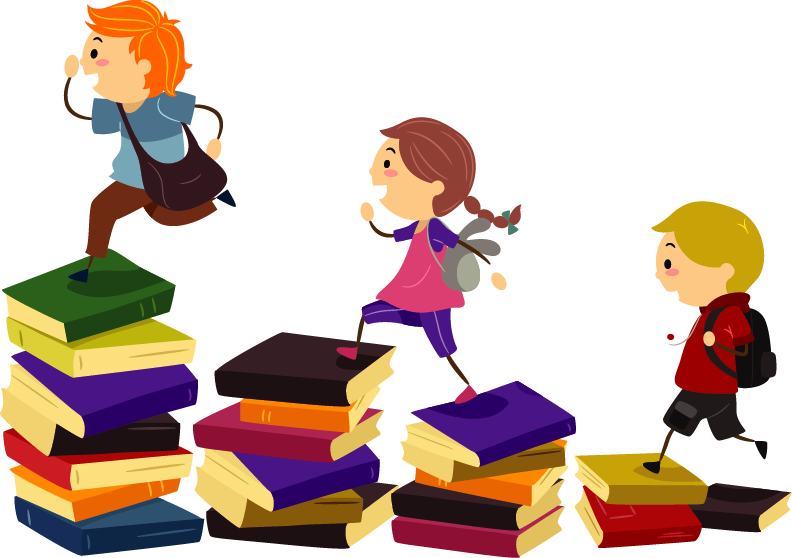 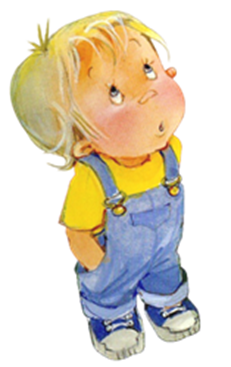 Глухов В.П. 
Формирование связной речи детей дошкольного возраста с ОНР.

Красильникова Т.Н., Батуева О.А. Использование сюжетно-ролевых игр для развития связной речи детей с ОНР.

Дьякова Е.А., Кораблева Т.А. 
Метод графического моделирования.

Ткаченко Т.А. Обучение детей творческому рассказыванию по картинам.
                                    И др.
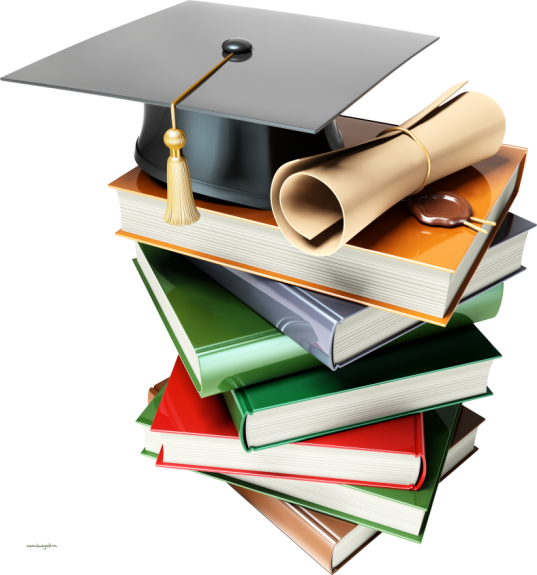 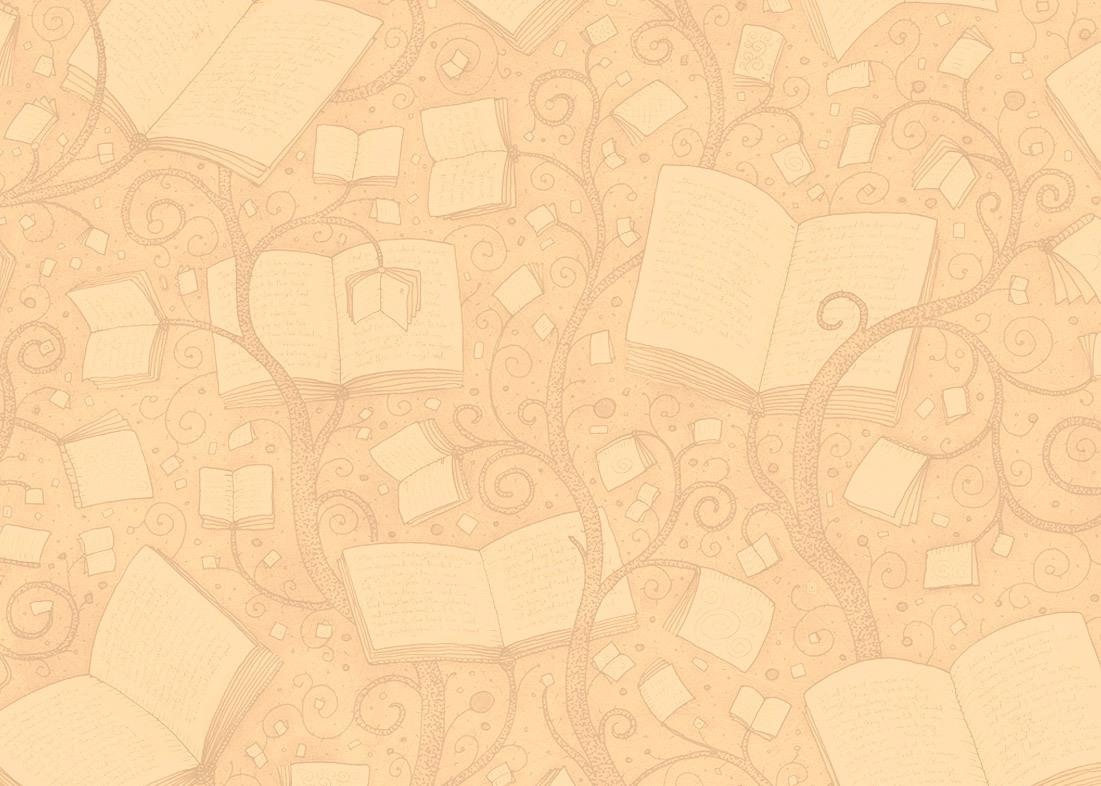 В.К. Воробьёва. 
Обучение детей первоначальным навыкам связного высказывания
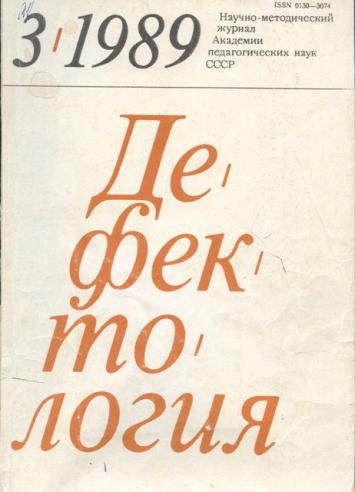 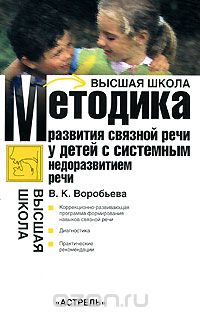 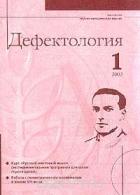 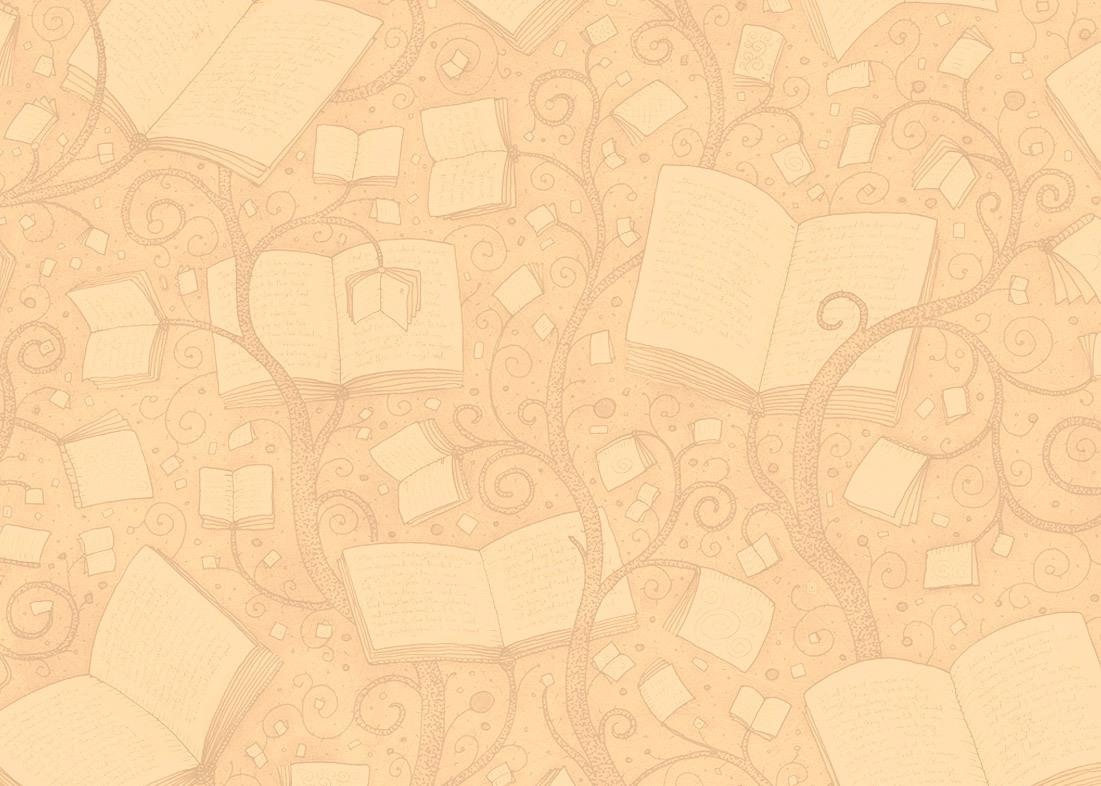 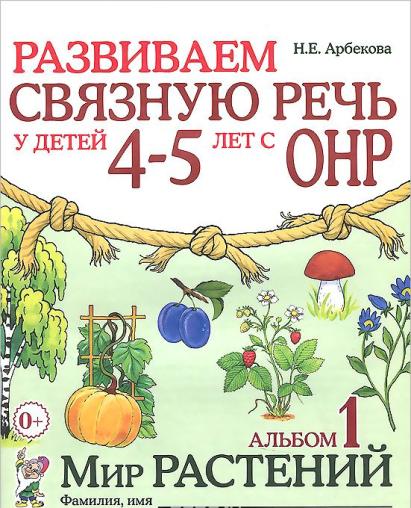 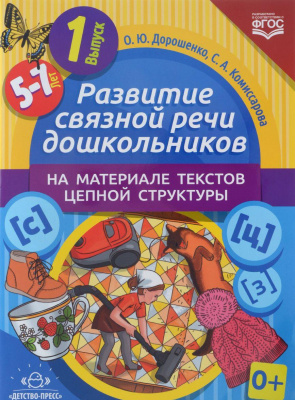 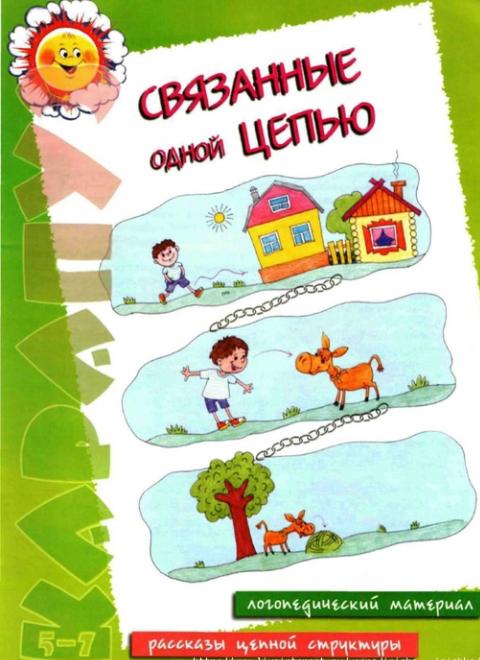 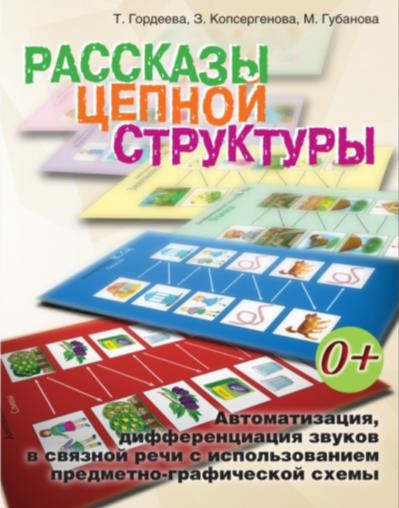 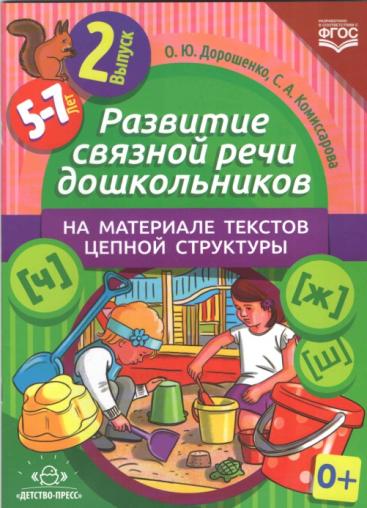 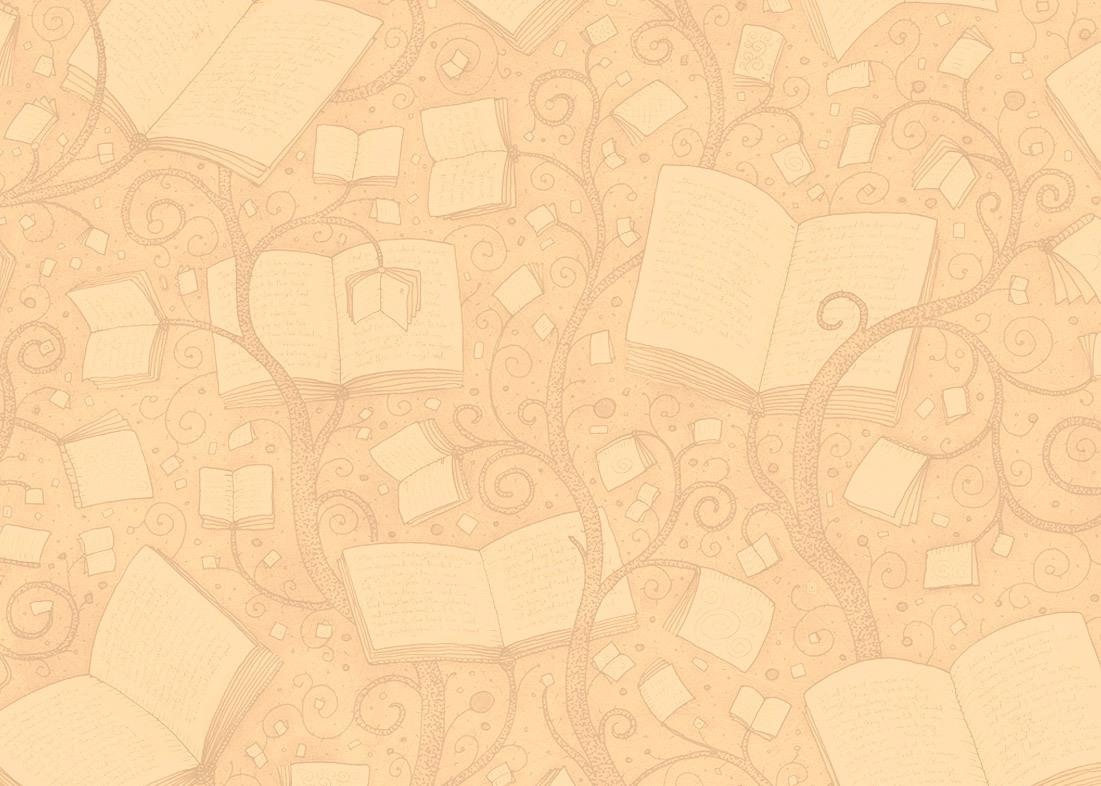 Цепной текст представляет собой такую смысловую организацию предложений, которая обеспечивает последовательную передачу мысли от предложения к предложению линейно, по цепочке.
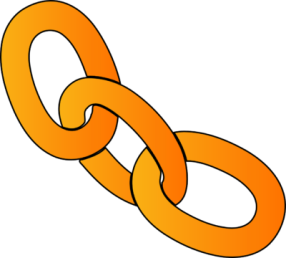 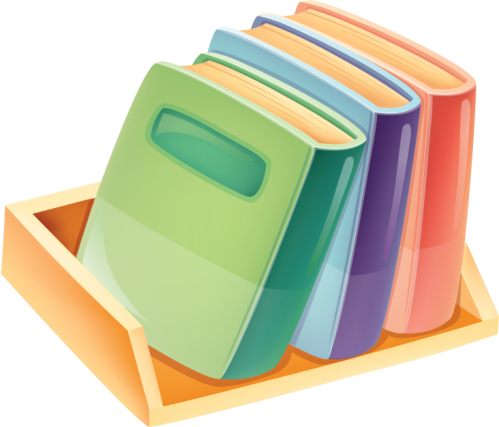 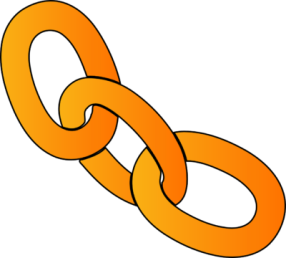 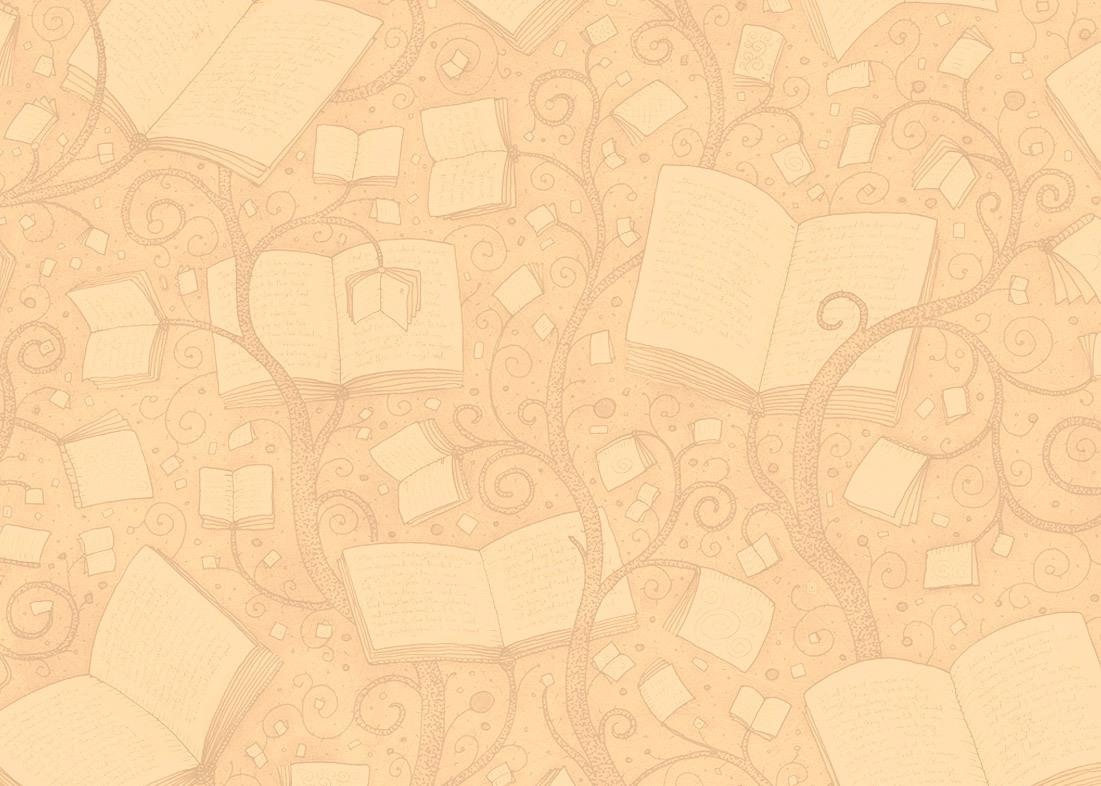 ПРЕДМЕТНО-ГРАФИЧЕСКАЯ СХЕМА
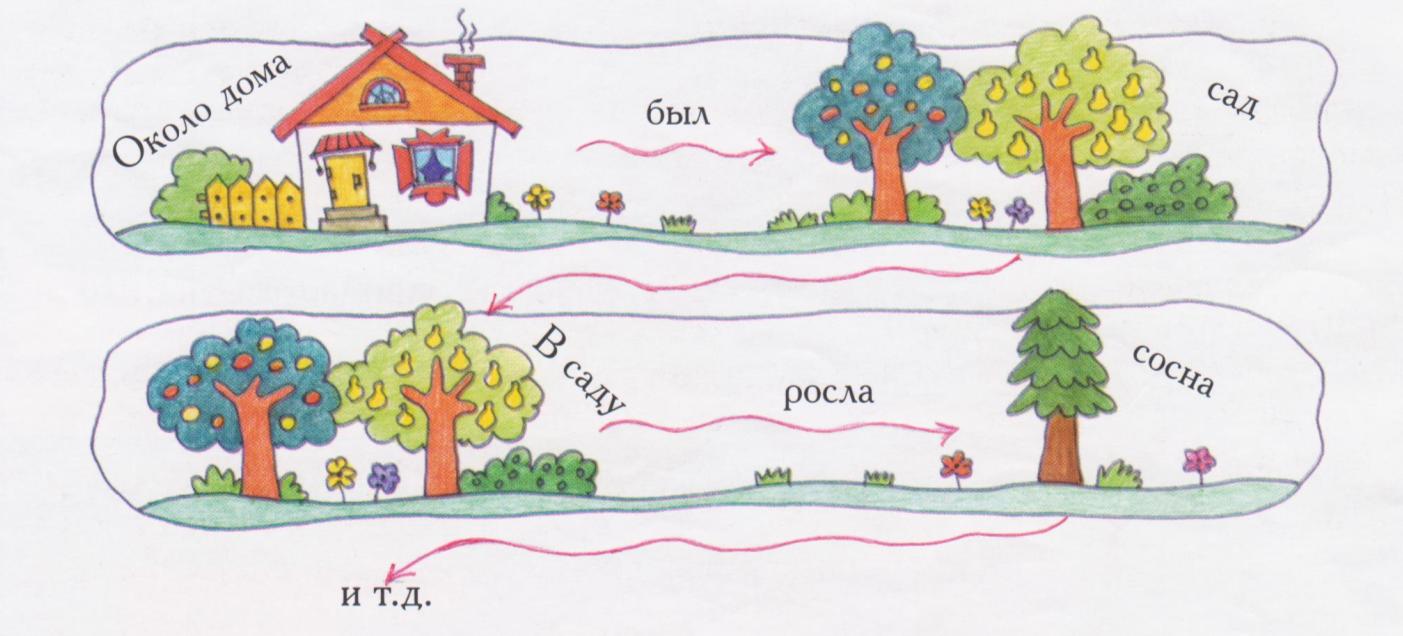 Принцип смыслового строения всех предложений цепного текста
обозначение нового предмета
ситуации
обозначение предмета
действия
Составление текстов с цепной структурой связи облегчает процесс программирования каждого отдельного высказывания и рассказа в целом.
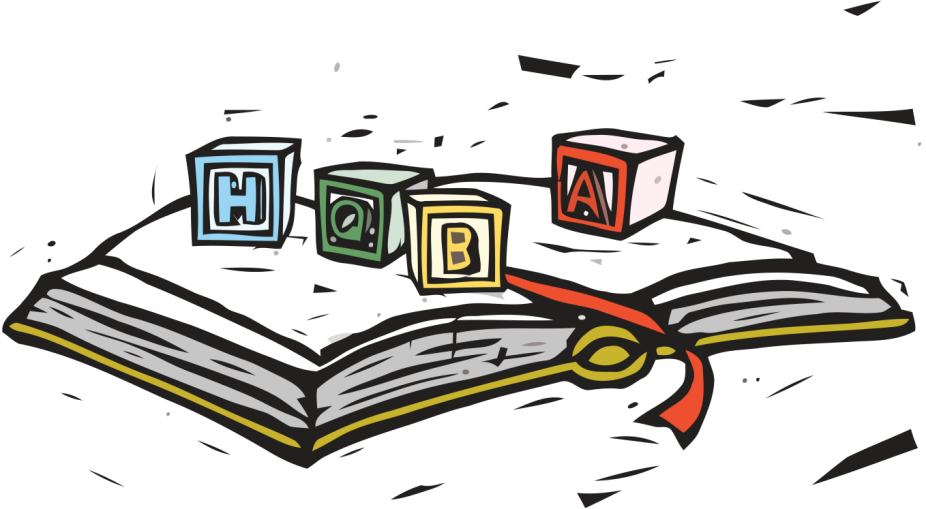 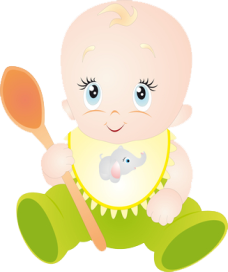 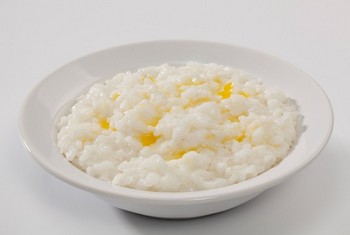 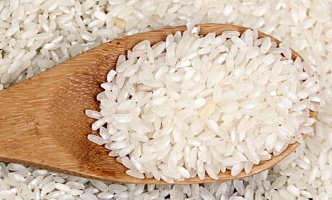 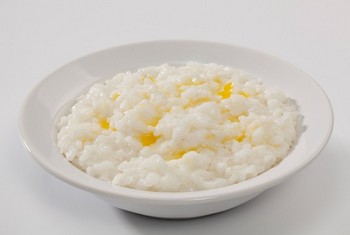 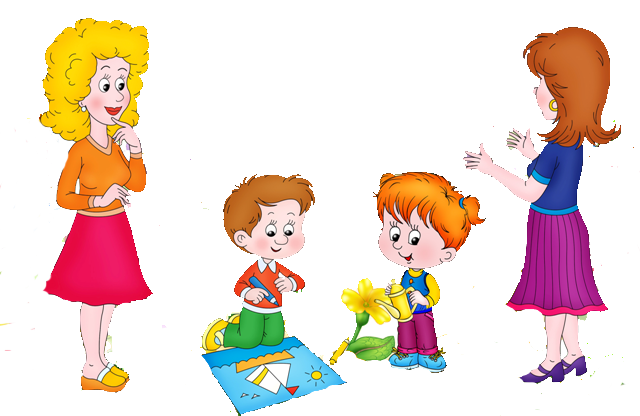 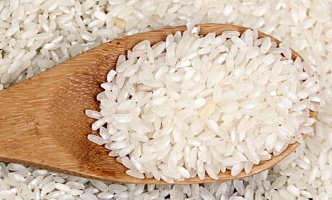 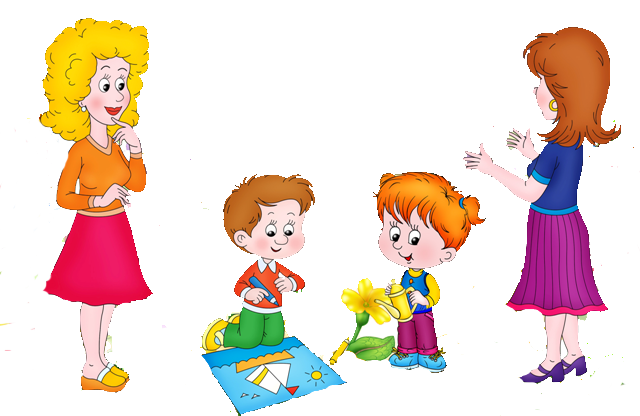 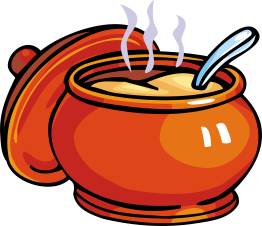 Примерные упражнения и задания при работе с графической схемой:
- Разгадай, какие слова-действия «зашифрованы» стрелками.
 - Подбери вместо слова-стрелки, используемого в рассказе, другое слово, подходящее по смыслу.
 - Попробуй пересказать всю историю, пользуясь схемой.
 - Придумай свой рассказ по картинкам-схемам.
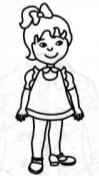 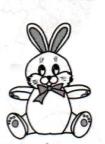 - Попробуй пересказать эту историю наоборот, начиная с конца.
 
- Придумай продолжение этого рассказа. И т.д.
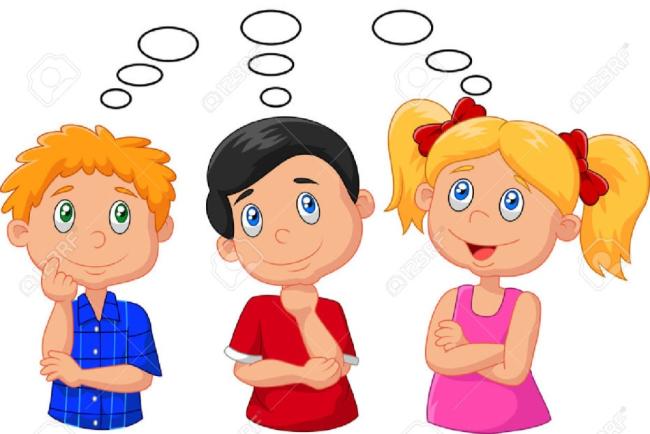 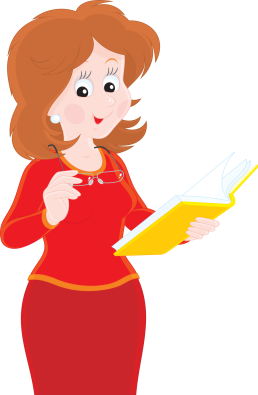 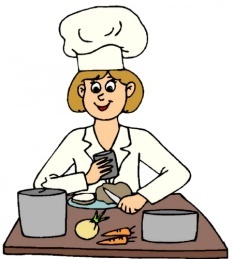 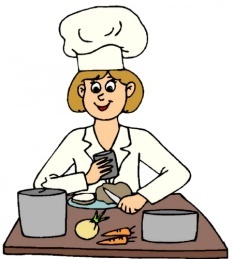 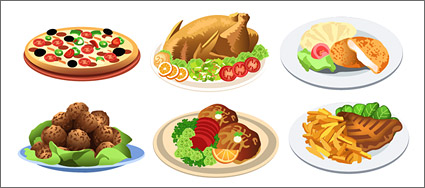 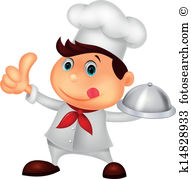 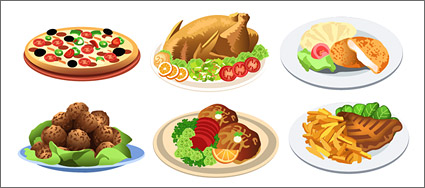 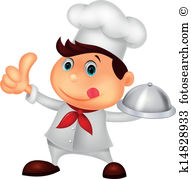 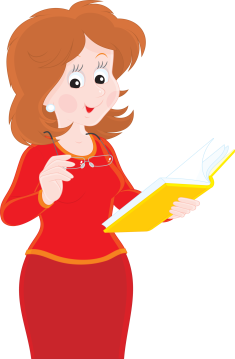 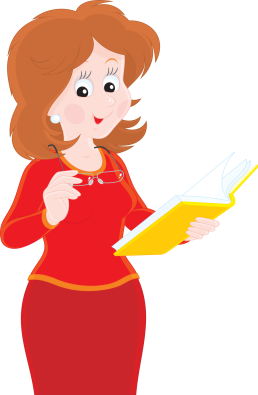 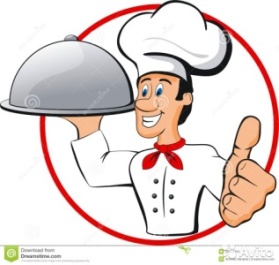 Как бабушка подарила Нине сарафан
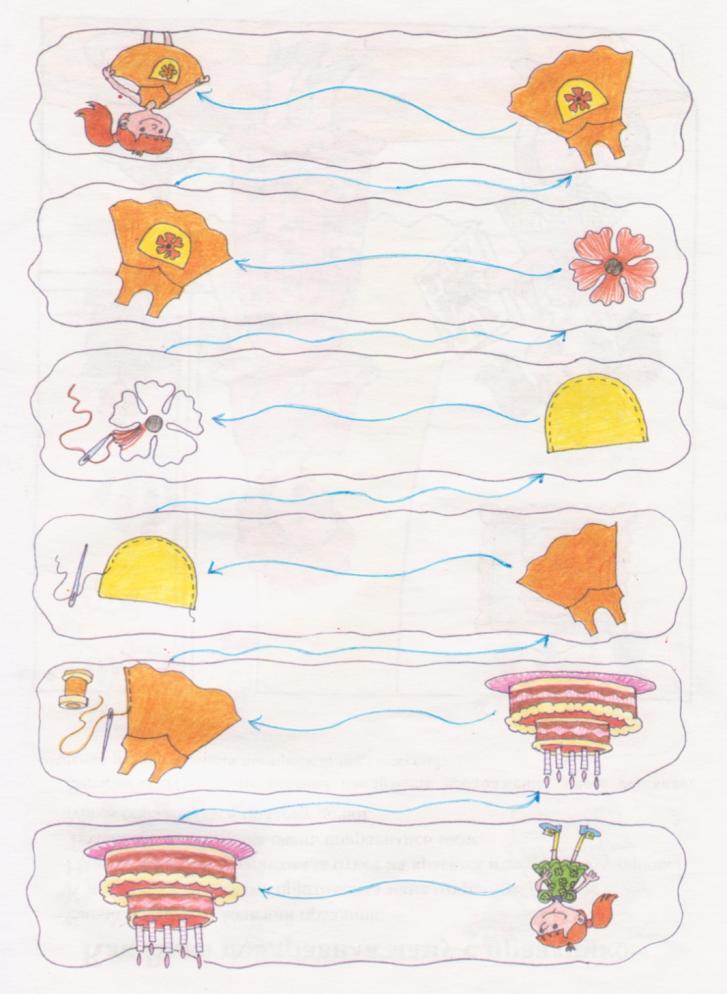 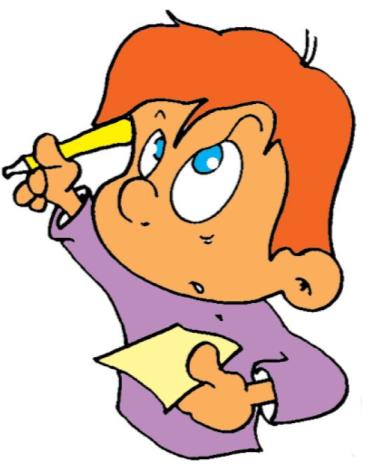 Кормушка
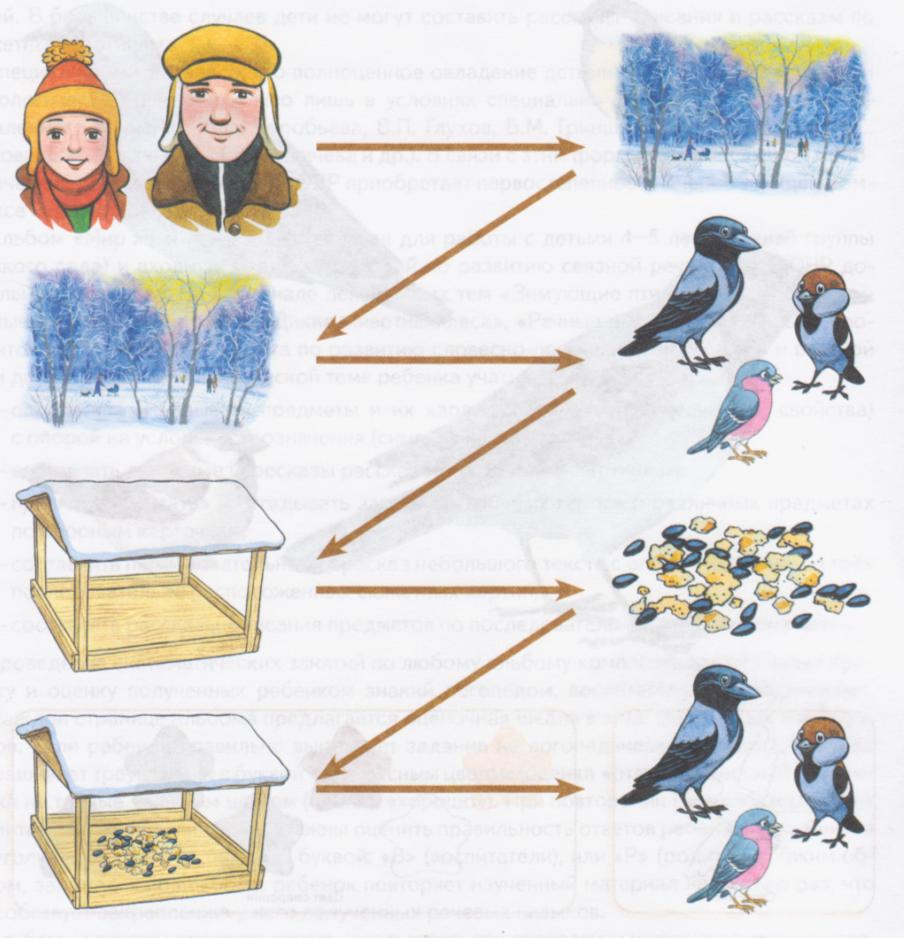 Кормушка
Однажды зимой Ваня вместе с папой решили прогуляться по заснеженному парку. 
В парке было много зимующих птиц. 
Ваня и папа подошли к кормушке и насыпали в неё семечки и хлебные крошки. 
К кормушке подлетали разные птички и с удовольствием клевали угощения.
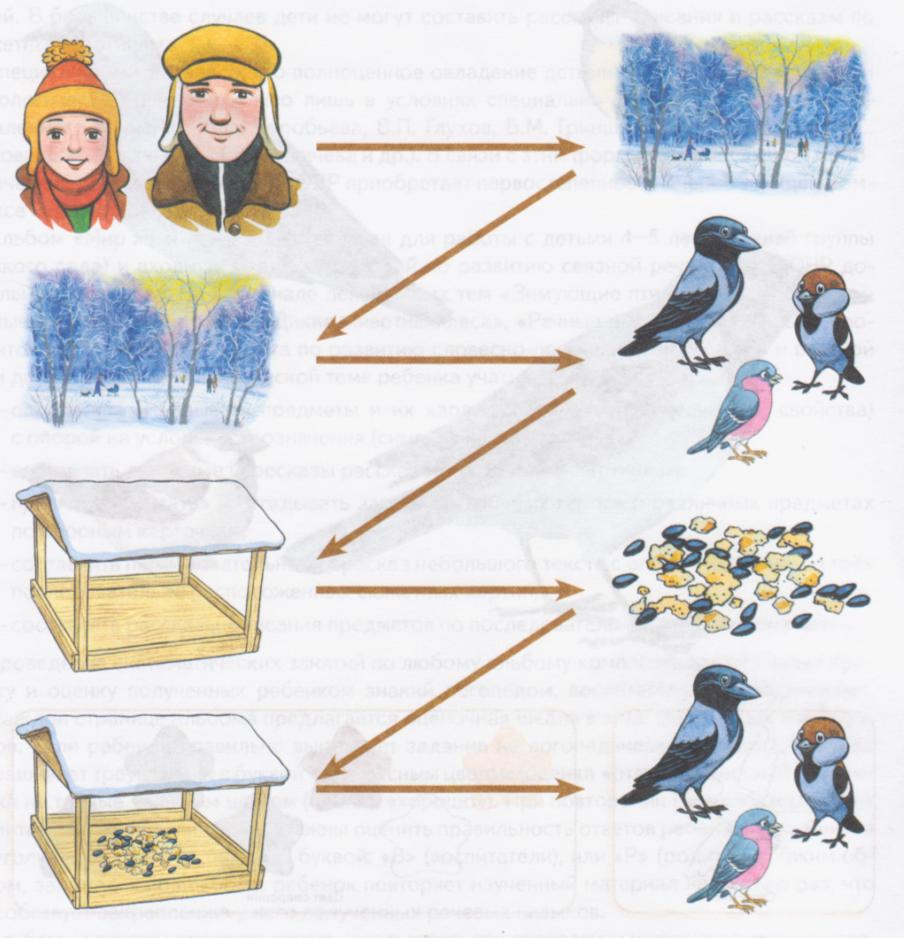 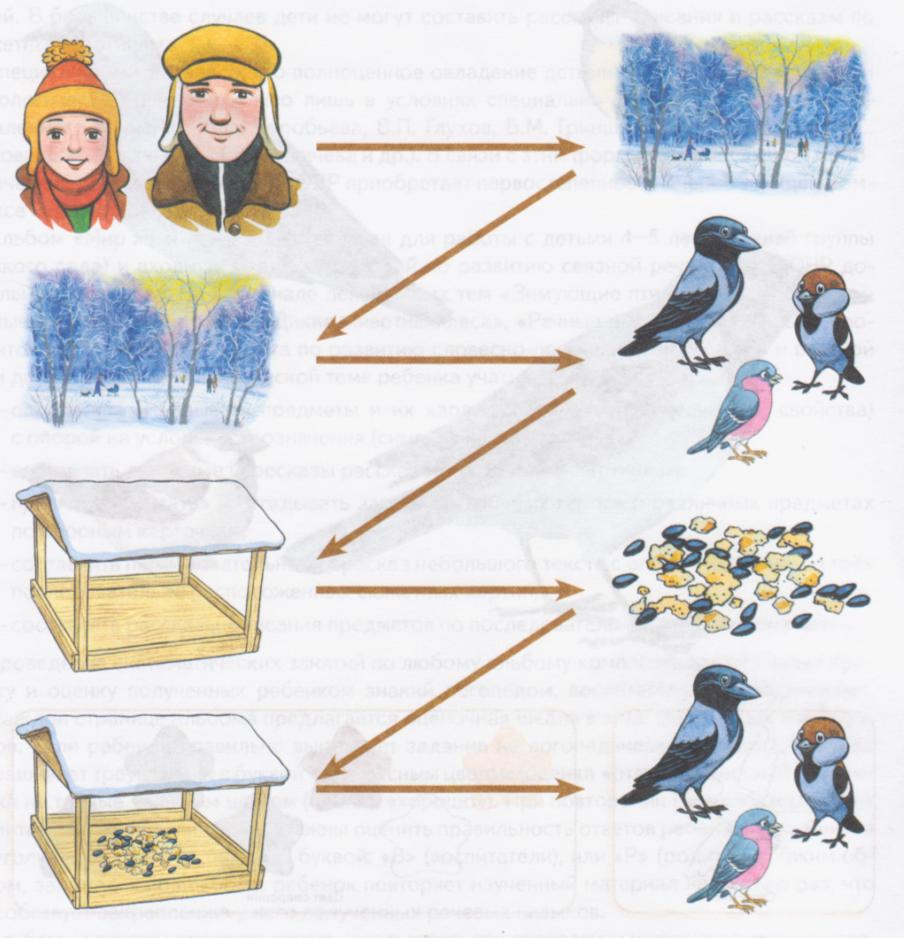 Рассмотри картинку, придумай по ней рассказ, используя, как можно больше слов со звуком З
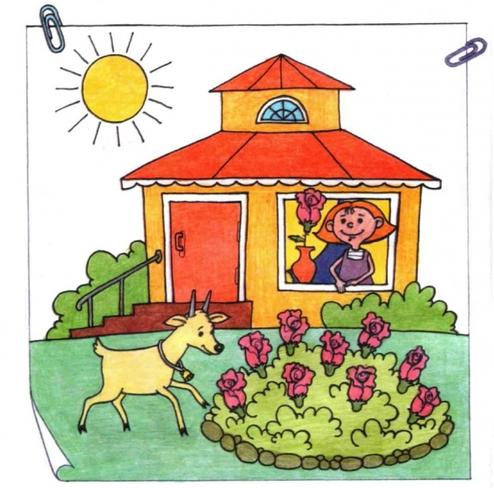 Применение графического плана смысловой программы текста позволяет показать детям приёмы построения как отдельного предложения, так и целого текста, и создаёт основу для развития осознанного самоконтроля за речью.
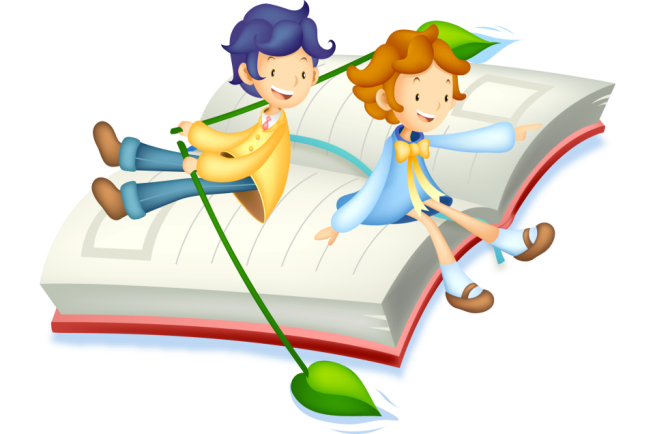 Спасибо за внимание!

Успехов в работе!
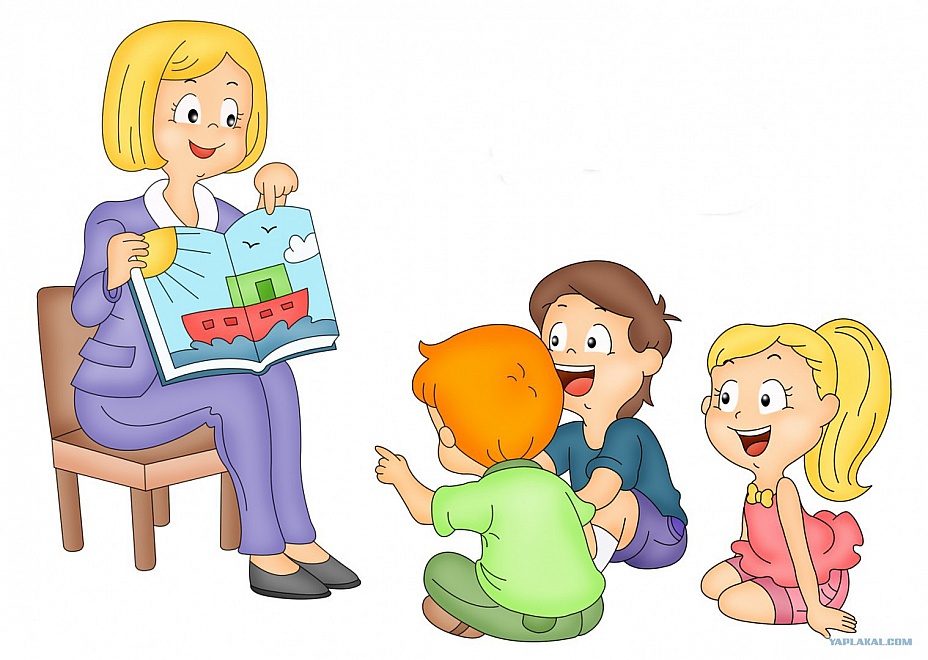